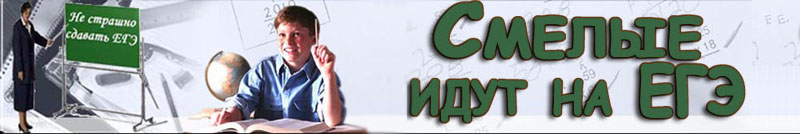 Написание сочинения-рассуждения в 11 классе
( ЕГЭ, часть С)
     Презентацию подготовила учитель русского языка и литературы МОУ СОШ № 34 г.Твери Калинина Лариса Вячеславовна
                             2013 г.
План к части С (сочинение-рассуждение)
Сформулировать проблему
Прокомментировать проблему (строго с опорой на данный текст!)
Определить позицию автора по данной проблеме
Высказать собственное мнение (согласившись или не согласившись с автором)
Доказать свою точку зрения (привести не менее 2 аргументов)
Итоговый вывод (заключение)
Формулировка проблемы
Проблема- это вопрос, который интересует автора исходного текста и вызывает его раздумья и размышления.
В тексте затрагивается сразу несколько проблем. Рекомендуем остановиться на проблеме, которая
а) находится в центре внимания автора (т.е. является одной из главных)
б)  даёт вам большой простор для выражения собственных мыслей
Формулировка проблемы
1.В виде риторического вопроса
Что такое счастье? Как каждый из нас может быть счастлив? Этой сложной проблеме посвящён текст писателя НН
2.Сочетанием слова «проблема» с сущ. В родит. Падеже
Фразы-клише:
Автор данного текста поднимает проблему…
Автор данного текста привлекает внимание читателей к проблеме…
В тексте писателя НН поднимается проблема…
Формулировка проблемы
Текст публициста НН заставил меня задуматься над проблемой…
Эта проблема является важной,актуальной,злободневной,острой,
философской.
Необходимо выявить только одну проблему и работать с ней!
Слова «проблема» и «тема» не синонимы, нельзя их заменять друг другом!
Комментарий проблемы
Комментарий-это рассуждение пишущего по поводу выделенной проблемы.
Комментарий должен быть только с опорой на данный текст!
Помните : вы комментируете не проблему вообще, а как автор понимает эту проблему!
Это не пересказ, не цитирование, а анализ постижения авторской логики в раскрытии проблемы данного текста
Текстуальный комментарий
Это следование за автором в раскрытии проблемы, которое включает в себя ответы на вопросы:
-Как автору удаётся привлечь внимание читателей к данной проблеме?
-Какой случай из жизни описывает автор?
-Какие поступки совершает герой и как это его характеризует?
-Какие эмоции вызывают у автора описанные им события и почему?
Текстуальный комментарий (фразы-клише)
Чтобы привлечь внимание читателей к данному вопросу, НН рассказывает о…
повествует о…
Чтобы лучше разобраться в этом злободневном вопросе, НН повествует о….
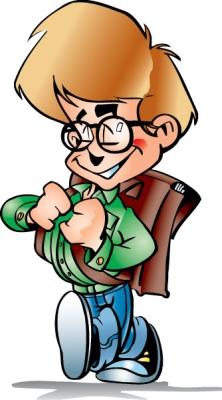 Концепционный комментарий
Это рассмотрение актуальности проблемы и сопоставление разных точек зрения по данному вопросу :
-Как автору удаётся привлечь внимание читателей к данной проблеме?
-К какой категории относится данная проблема? (нравственная, философская, экологическая, социальная, психологическая)
-Насколько актуальна в наши дни эта проблема?
Концепционный комментарий ( фразы-клише)
Эта проблема актуальна сегодня ,как никогда, и известный писатель не обошёл её вниманием…
Действительно, проблема…очень серьёзна и затрагивает каждого из нас. Этот вопрос довольно часто поднимается в средствах массовой информации.
Актуальность этого вопроса не подлежит сомнению. Вот почему обозначенная выше проблема так часто обсуждается в средствах массовой информации.
Позиция автора
Позиция автора-это отношение автора текста к проблеме, о которой он размышляет.
Чтобы выявить позицию автора, надо ответить на вопросы:
1.Что хотел сказать автор своим читателям, создавая данный текст?
2.Как сам автор оценивает описываемую в тексте ситуацию и поступки героев?
Позиция автора
Позицию автора следует формулировать кратко ( 1-2 фразы!)
Можно привести цитату из текста, но не пересказывать или переписывать его.
Нельзя ставить знак равенства между автором и героем-рассказчиком!
Позиция автора (прямое выражение).Фразы-клише
Позиция автора текста выражена ясно и раскрывается в следующем предложении:
«цитата из текста». НН уверен, что…(далее идёт разъяснение цитаты).
Точка зрения автора на рассматриваемую им проблему … обозначена прямо : «цитата». По мнению НН,…(далее идёт разъяснение цитаты).
Позиция автора (косвенное выражение).Фразы-клише
Позиция автора текста довольно ясна. Публициста НН волнует(беспокоит, тревожит, радует, возмущает) то, что…
Автор встревожен (озабочен, обеспокоен) тем, что…
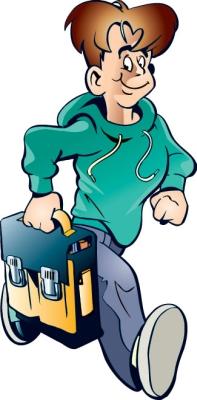 Формулирование собственного мнения
Выражая согласие или несогласие с позицией автора исходного текста по данной проблеме, помните о том, что оно должно быть представлено корректно и развёрнуто.
Важно не просто констатировать своё согласие или несогласие, но и подробно объяснить , в чём оно состоит.
Формулирование собственного мнения (речевые клише)
Нельзя не согласиться с автором текста в том, что…( далее формулировка важного тезиса)
Я полностью согласен с автором данного текста и тоже считаю, что…
Я разделяю точку зрения автора текста и также убеждён, что…
Доказательство собственной точки зрения (аргументы)
Аргумент- это суждение, довод, приводимый пищущим в доказательство своей точки зрения.
Аргументы должны быть достаточно развёрнутыми и убедительными.
Указание лишь на название художественного произведения без его автора не даёт основания считать ваш аргумент литературным!
Доказательство собственной точки зрения (аргументы)
Можно использовать следующие типы  аргументов:
-примеры из  художественной литературы
-примеры из собственного жизненного опыта и жизни окружающих людей
-события из жизни страны
-поучительные события из жизни выдающихся личностей
-цитату из авторитетного источника
Доказательство собственной точки зрения (аргументы)
За 1 литературный аргумент + 1 пример из жизни = 3 балла
За 1 литературный аргумент = 2 балла
За 1 пример из жизненного опыта = 1 балл
В аргументах не должно быть грубых выражений, оскорблений в чей-либо адрес.
Доказательство собственной точки зрения (речевые клише)
В доказательство всего вышесказанного приведу следующий литературный пример. Вспомним произведение (указываем автора и название произведения). В нём…
Хочу рассказать об одном случае из моей жизни…
Об этом неоднократно говорили в своих произведениях русские писатели-классики. Вспомним рассказ/роман/пьесу НН ( называем автора и название произведения). В нём…
Заключение (вывод)
Цели заключения:
-обобщить информацию, содержащуюся в сочинении
-дать оценку сказанному, чётко высказать своё мнение
-призвать читателя к выполнению тех или иных задач, закончить сочинение призывом к действию, пожеланием
Заключение (вывод). Фразы-клише.
В заключение всего вышесказанного ещё раз подчеркну :…
Всё вышесказанное позволяет сделать вывод : …
Хочется верить, что читатели задумаются над проблемой, затронутой в тексте НН, и поймут, что…
Желаю написать сочинение на 23 балла! Успехов!
Удачи на ЕГЭ !!!